Конкурс образовательных практик    в сфере цифровой трансформации образования
«Цифровая волна» 2024
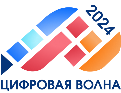 Нейросети как инструмент персонализированного обучения и саморазвития: возможности и перспективы применения в современном образовательном пространстве
Раменский г.о.
МОУ Дергаевская СОШ №23
Семенова Анна Александровна,педагог дополнительного образования
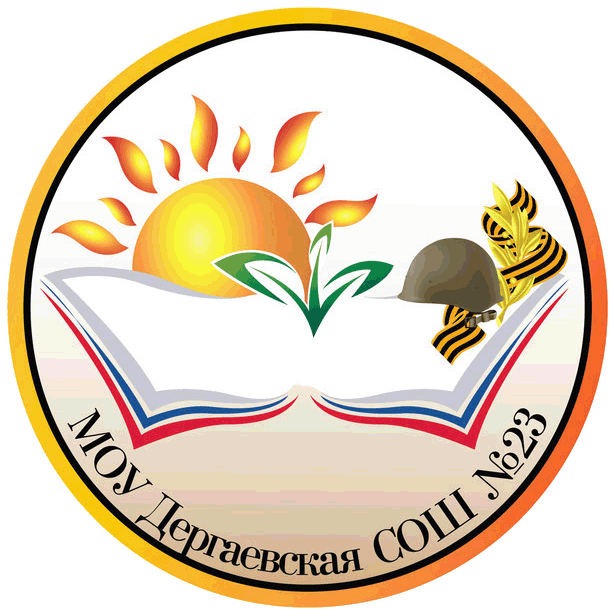 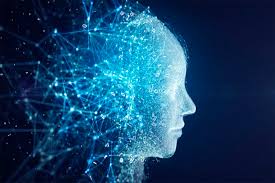 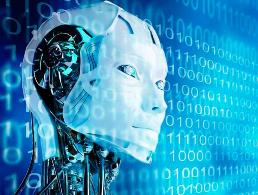 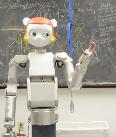 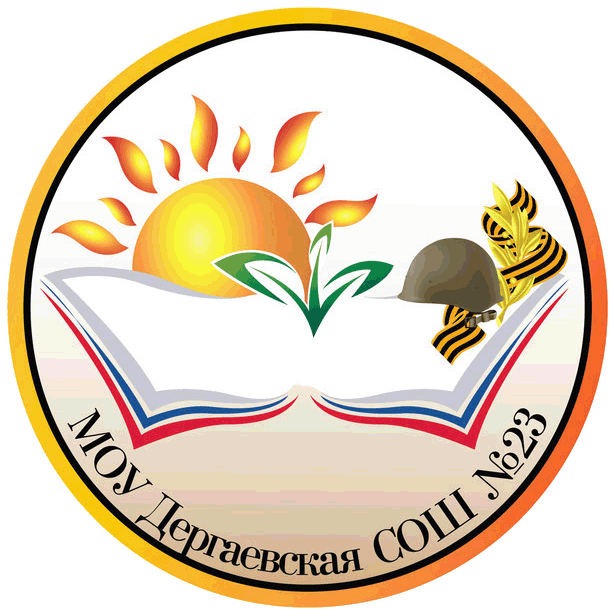 Анализ теоретических основ использования искусственного интеллекта в образовании
ИИ в современном мире: наука, медицина, строительство, транспорт, электронная коммерция, робототехника, ШКОЛА
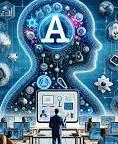 В помощь администрации школы
В помощь учителю
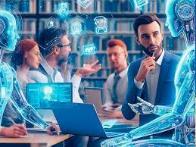 В помощь ученикам
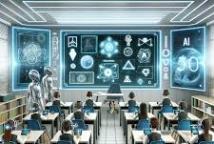 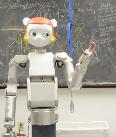 ИИ- тьютор
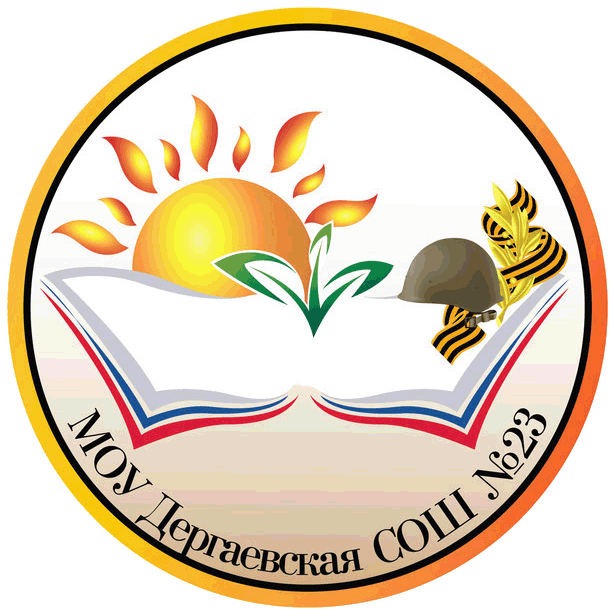 ИИ-тьютор
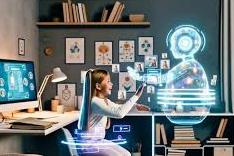 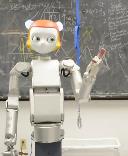 SWOT - анализ
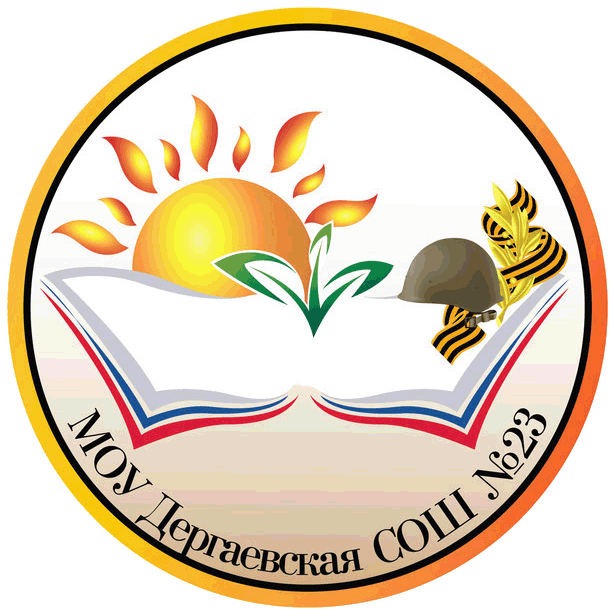 Модели применения ИИ для персонализации обучения
Закрепление пройденного
Углубленное изучение
Расширение кругозора
Олимпиады
Исследования
YandexGPT
«01Математика»
GIGAChat
Яндекс-учебник (ЕГЭ)
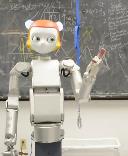 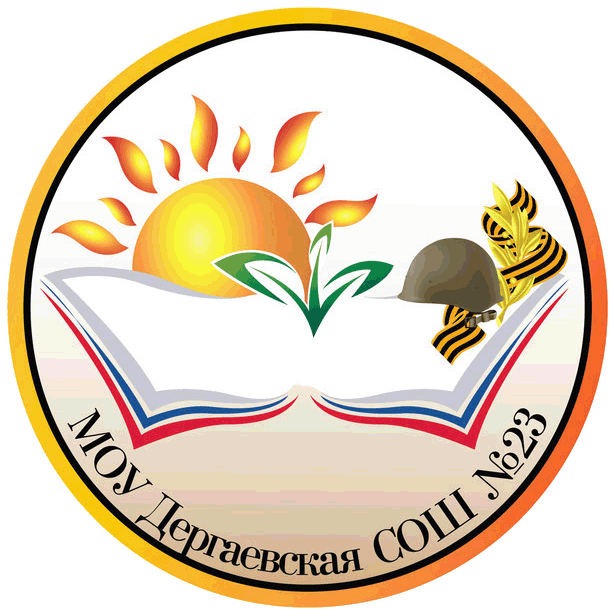 Внедрение и оценка эффективности
Анализ нейросетей
Информатика
Тестирование нейросетей
Робототехника
Выбор проектных тем
Подготовка к экзаменам
Программирование
Программирование нейросетей
Проектная деятельность
Профориентация
Формулировкацели, задач, актуальности
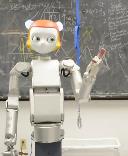 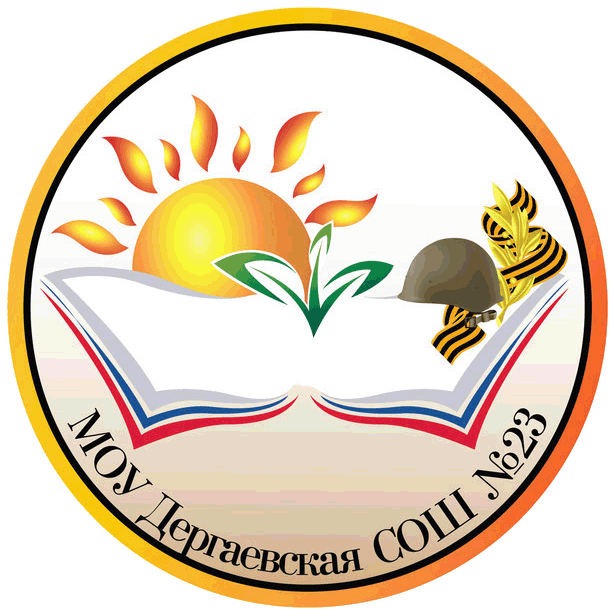 Внедрение и оценка эффективности
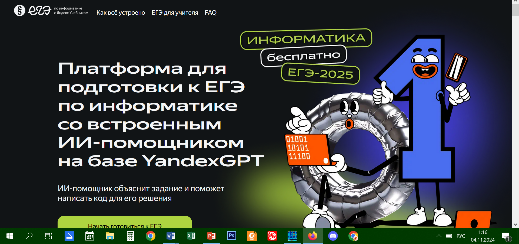 Понимание11% учениковВСЕ ученики
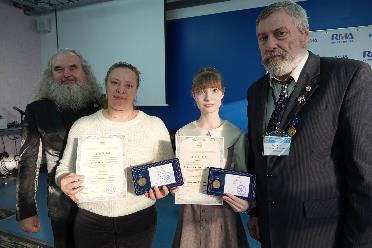 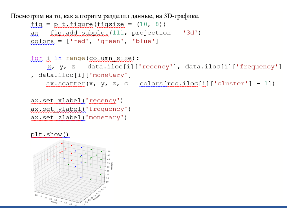 За 2 года - 5 различных собственных нейросетей
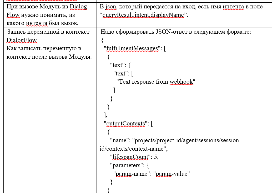 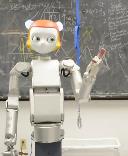 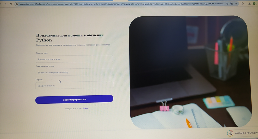 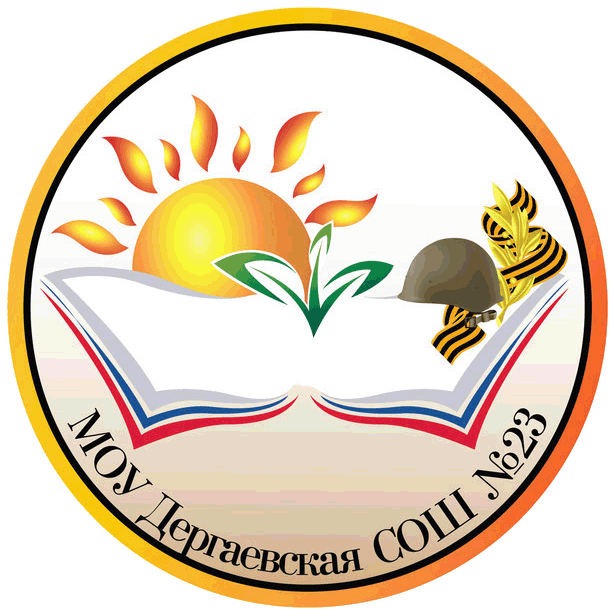 Внедрение и оценка эффективности
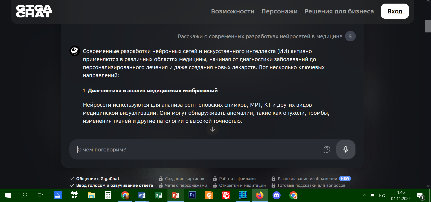 «Юные исследователи»
креативное мышление
 когнитивные и аналитические навыки
расширения кругозора 
развитие заинтересованности
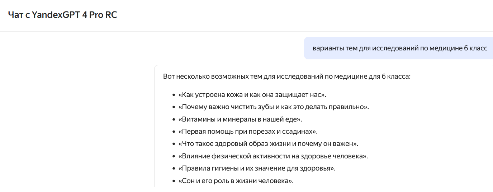 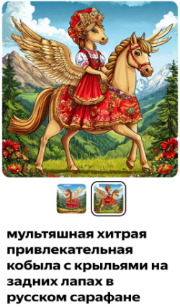 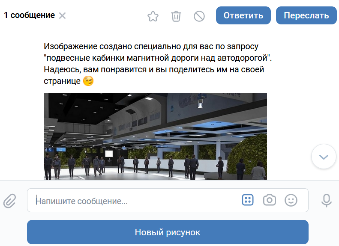 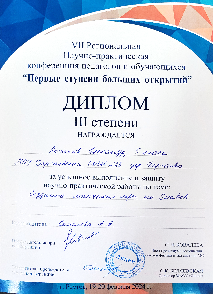 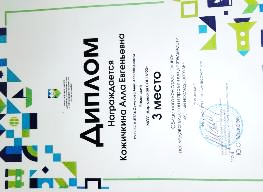 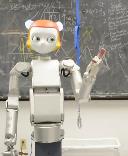 По итогам года 10 учеников стали победителями и призерами проектных конкурсов регионального и всероссийского значения.
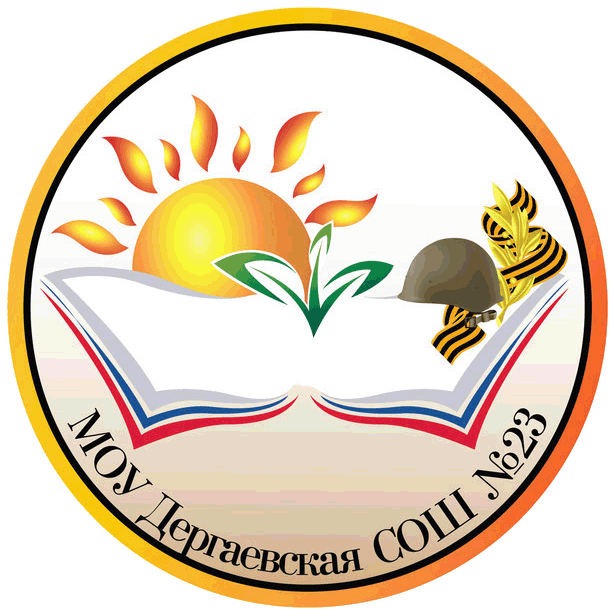 Этическая и правовая стороны
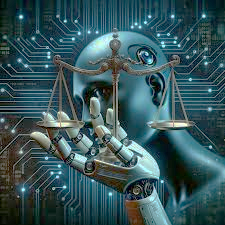 Не применяй ИИ там, где он не нужен. 
Строго определенные источники при самообучении нейросетей для образования.
Персональные данные россиян должны храниться на серверах в России. 
За этичность слов и фраз ИИ отвечают программисты. 
Учителю необходимо отслеживать псевдо обучение, следовательно формат живого общения на уроках
Открытые обсуждения с родителями и учениками о целях и методах использования искусственного интеллекта в образовании
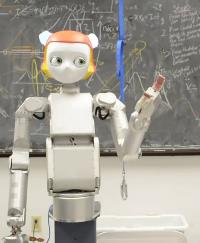 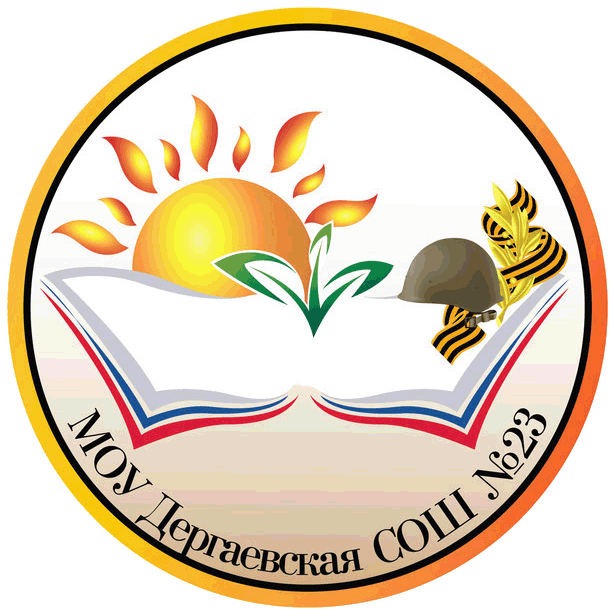 Анализ и практическая значимость
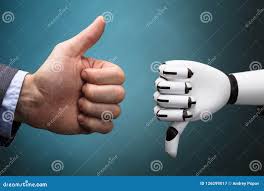 Открываются широкие возможности для улучшения качества обучения 
Адаптация учебного процесса под нужды каждого ученика
Повышение эффективности усвоения материала
Развитие креативного мышления
Современная профориентация
Отсутствие живого общения
Ни у каждого ребенка имеются дома технические возможности
Возможно появление недостоверной информации.
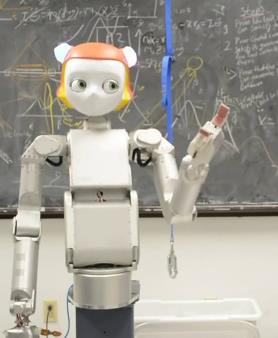 Спасибо      за         внимание
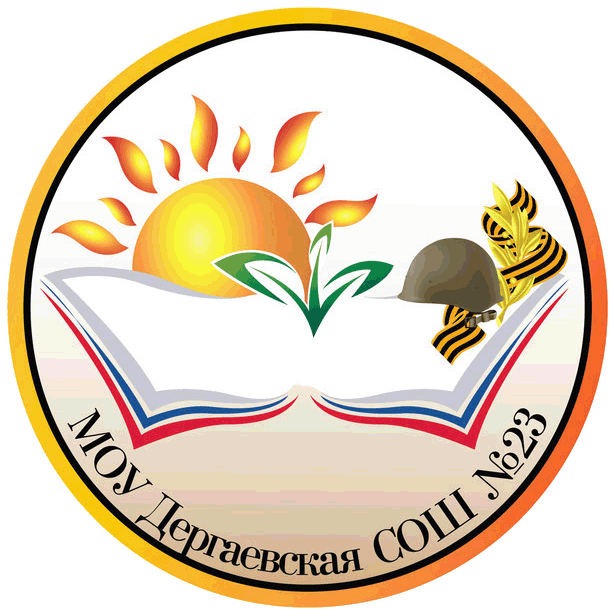